3.1 Fonction
cours 25
Nous allons introduire le concept de fonction de deux manières différentes.
La première sera plus intuitive et donne une meilleure idée du fonctionnement des fonctions.
La deuxième est un peu plus abstraite et plus rigoureuse, mais permet de mieux visualiser certains concepts reliés aux fonctions.
Une première approche des fonctions serait de les considérer comme des machines qui suivent une liste d’instructions.
Entrée
Sortie
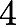 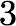 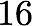 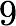 La particularité des fonctions est que pour une entrée donnée, il ne peut pas y avoir plus d’une sortie
Entrée
Sortie
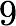 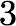 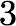 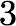 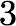 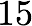 Parfois, il n’est pas possible de trouver la sortie de certaines valeurs.
Entrée
Sortie
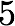 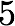 On nomme l’ensemble des nombres qui ne brise pas notre fonction, le domaine de la fonction.
On peut prendre la sortie d’une fonction est la mettre directement dans l’entrée d’une autre.
Entrée
Sortie
Entrée
Sortie
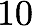 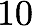 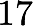 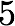 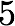 Entrée
Sortie
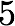 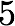 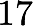 On peut créer une nouvelle fonction qu’on nomme la composition des deux fonctions.
Avant de définir correctement une fonction, on doit définir un autre concept.
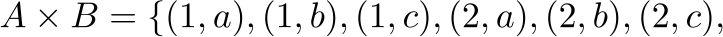 Est une relation car
Une relation entre deux ensembles     et      est un sous-ensemble     du produit cartésien             .
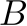 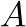 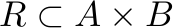 Définition:
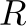 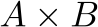 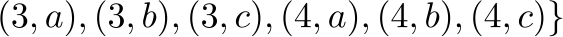 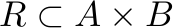 Exemple:
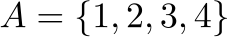 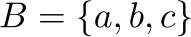 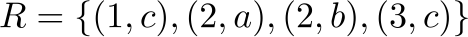 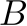 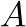 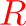 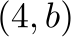 On illustre habituellement l’exemple précédent comme suit.
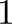 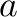 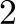 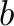 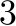 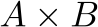 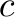 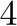 Dans cet exemple, on peut dire que 1 est en relation avec c, que 2 est en relation avec a et avec c et que 3 est en relation avec c.
La nature de cette relation dépend bien sûr du contexte.
On a bien que
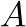 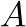 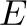 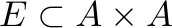 Vous connaissez déjà certaines relations.
Par exemple l’égalité.
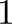 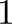 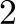 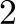 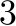 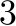 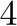 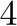 On a bien que
Ou même l’inégalité
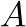 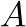 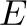 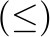 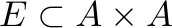 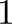 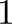 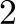 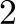 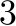 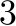 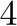 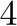 La raison qu’on vient de parler de relation est qu’une fonction est un cas particulier de relation.
Une fonction est une relation telle que chaque élément d’un des deux ensembles (qu’on nomme l’ensemble de départ) est en relation avec au plus un élément de l’autre ensemble (qu’on nomme l’ensemble d’arrivé).
Définition:
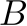 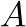 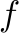 Contrairement à la modélisation de la relation, on utilise des flèches pour les fonctions question de faire ressortir l’ensemble de départ et l’ensemble d’arrivé.
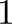 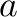 (Départ)
(Arrivé)
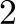 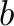 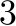 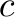 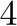 En d’autres termes, une fonction est une relation dont au plus une seule flèche sort des éléments de l’ensemble de départ
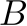 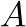 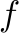 Contrairement à la modélisation de la relation, on utilise des flèches pour les fonctions pour faire ressortir l’ensemble de départ et l’ensemble d’arrivé.
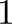 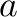 (Départ)
(Arrivé)
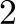 Quelques notations:
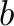 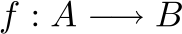 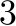 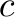 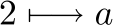 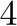 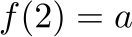 En d’autres termes, une fonction est une relation dont au plus une seule flèche sort des éléments de l’ensemble de départ
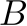 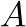 n’est pas une fonction car
La relation suivante
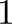 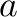 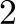 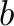 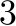 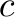 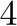 3 est en relation avec plus d’un élément de B
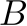 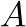 Parfois une fonction a la particularité que si l’on interchange
(Départ)
(Arrivé)
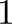 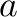 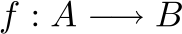 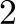 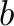 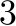 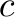 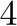 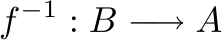 on obtient aussi une fonction.
On nomme une telle fonction, la fonction inverse
ou la réciproque.
et qu’on note
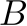 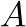 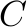 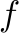 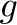 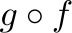 Si on a une fonction de A dans B
et une fonction de B dans C
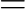 On peut construire une fonction de A dans C comme suit.
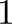 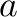 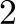 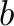 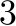 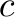 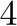 qu’on nomme la composition de fonction
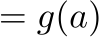 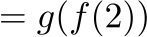 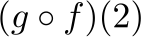 Maintenant qu’on a vu le concept de fonction, regardons un cas particulier de fonction qui va particulièrement nous intéresser cette session.
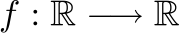 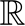 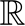 (Arrivé)
(Départ)
Petit problème:
Étant donné que les 
nombres réels sont dense, il va y en avoir des flèches!
Et notre modélisation va ressembler plutôt à ...
D’où le stratagème suivant.
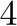 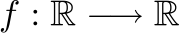 (Arrivé)
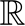 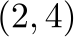 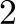 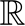 (Départ)
On a que
et on note cela plutôt
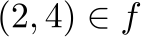 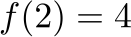 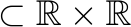 Ici la relation suivante n’est pas une fonction, car ce nombre
(Arrivé)
(Départ)
est en relation avec deux nombres.
Bien qu’une fonction soit un ensemble de couples           telle que chaque    est en relation avec un unique
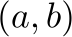 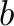 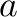 on ne va pas les étudier sous cette forme aussi générale.
On va plutôt étudier les fonctions qui sont données à l’aide d’une règle.
Par exemple la fonction
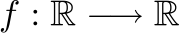 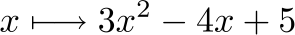 qu’on va noter plutôt comme suit
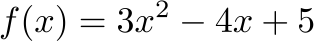 Exemple:
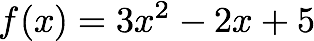 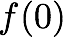 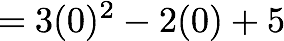 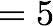 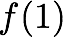 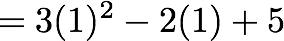 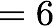 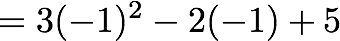 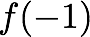 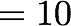 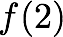 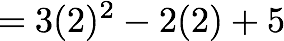 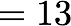 Faites les exercices suivants
p.149 # 1 à 4
Dans ce qui suit, nous allons explorer graphiquement certaine caractéristiques des fonctions.
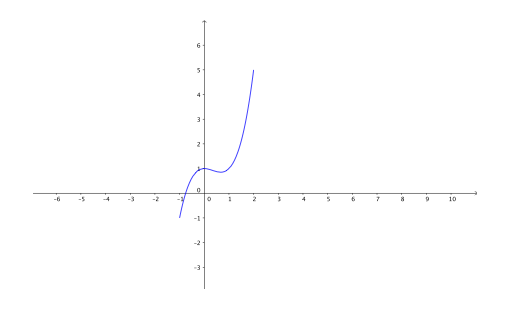 Domaine et image
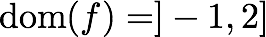 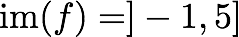 Zéros d’une fonction
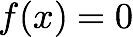 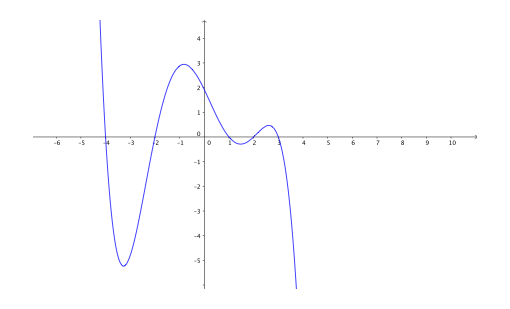 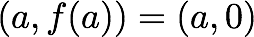 Signe d’une fonction
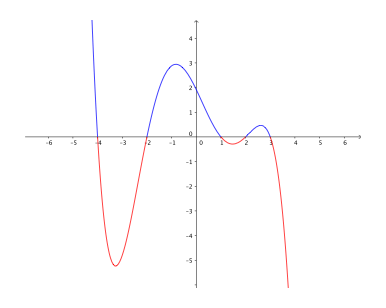 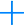 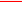 Croissance et décroissance
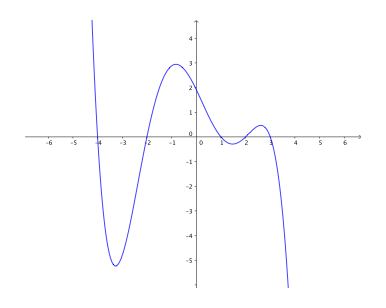 Maximum relatif
Extrémums
Minimum relatif
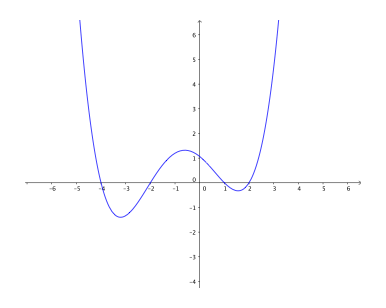 Minimum absolut
Regardons la fonction
sa fonction inverse est
On a vu qu’une fonction inverse interchangeait le rôle de l’ensemble de départ et celui d’arrivé.
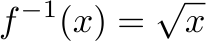 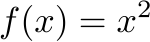 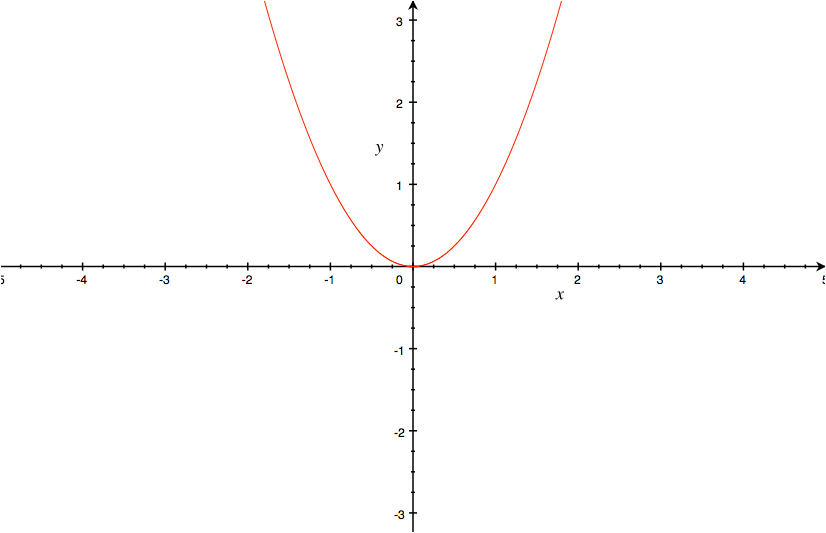 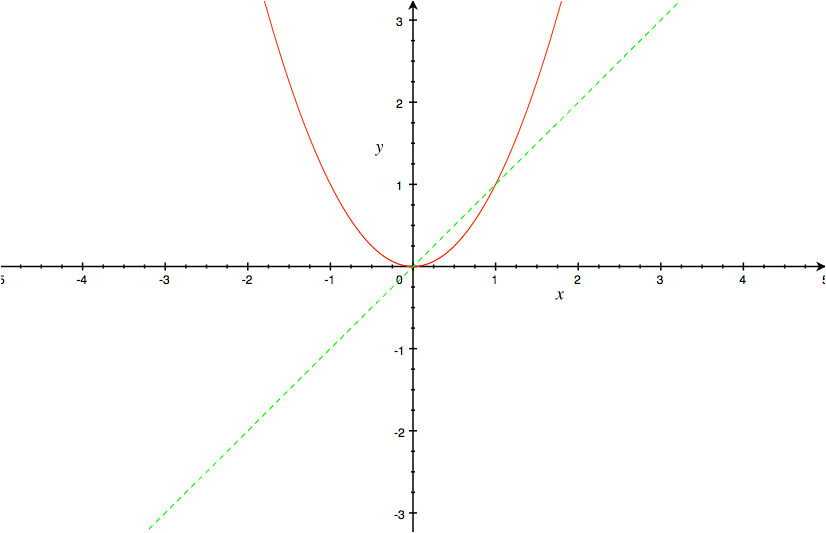 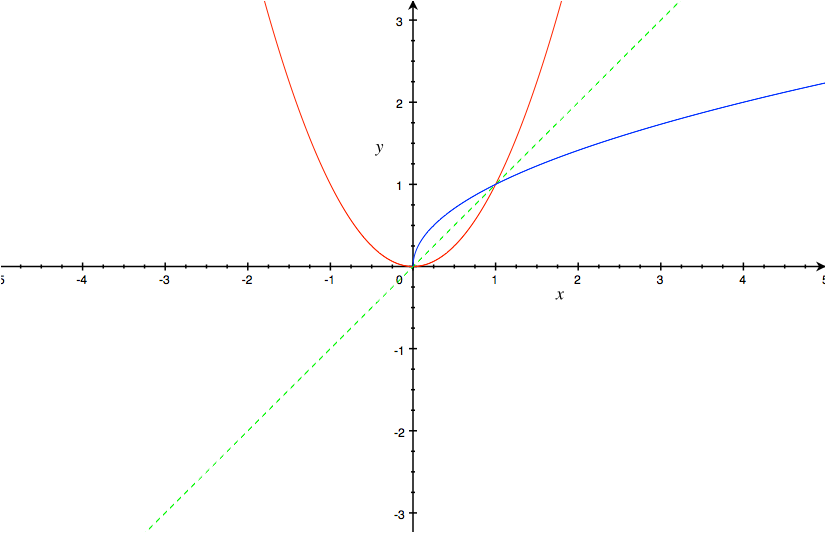 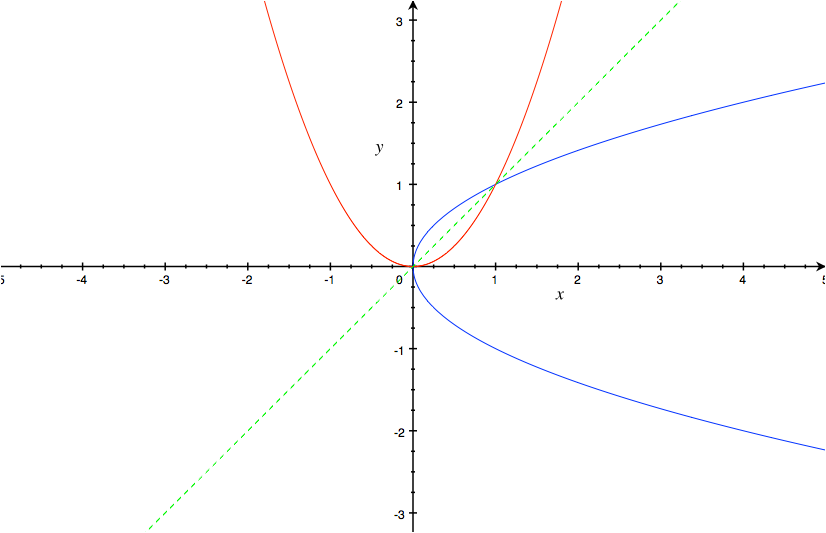 Fonction vs équation.
Malheureusement, les deux concepts sont souvent confondus.
Une équation est une relation, mais pas nécessairement une fonction.
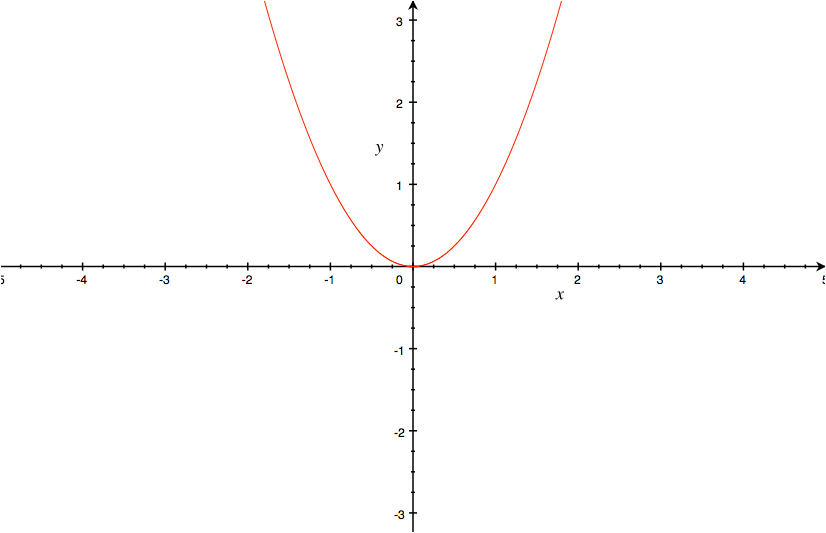 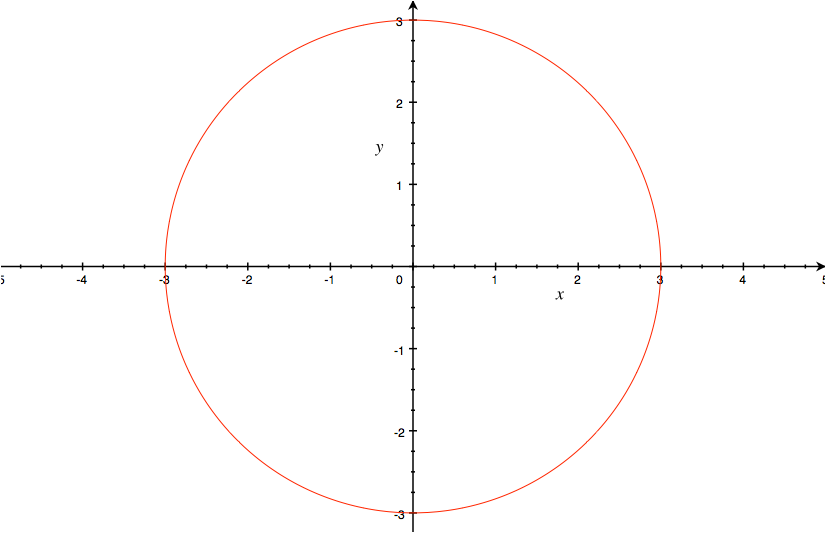 Par exemple:
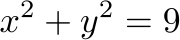 mais elle n’est pas une fonction.
Par contre l’équation
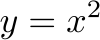 est une fonction et c’est pourquoi on peut écrire:
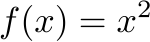 Devoir:
p.180 # 1 à 8